Ünnepeljünk együtt: Jézus megmossa
a tanítványok lábát
Áldás, Békesség!
Kedves Szülők!
Kérjük, hogy szükség szerint segítsenek a gyermeküknek a hittanóra tananyagának az elsajátításában!

A digitális hittanórán szükség
lesz az alábbiakra:
Internet kapcsolat
Üres lap (vagy hittan füzet) és ceruza
DIGITÁLIS HITTANÓRA
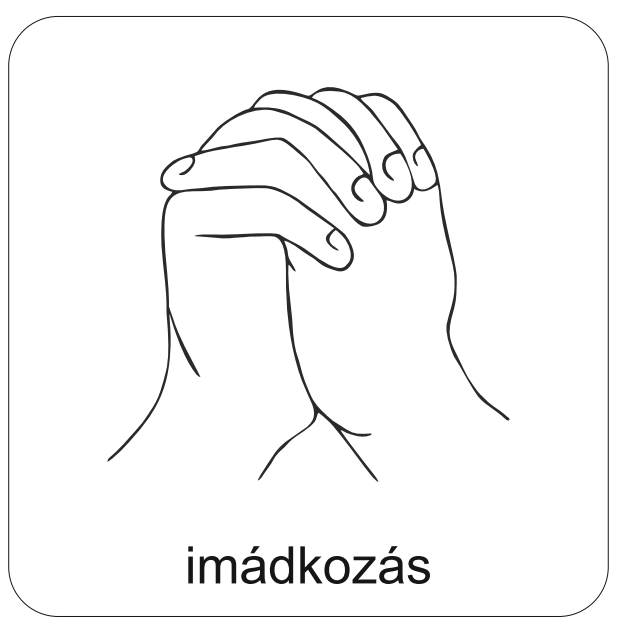 Kezdd a digitális hittanórát az óra eleji imádsággal!
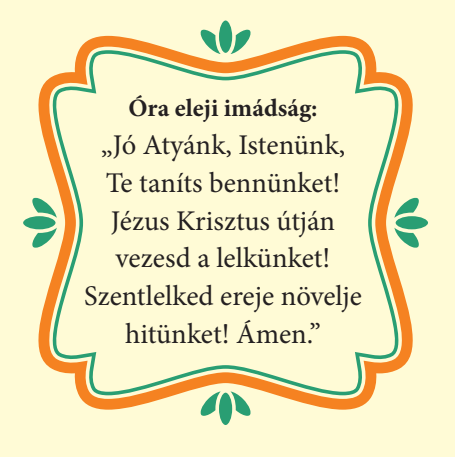 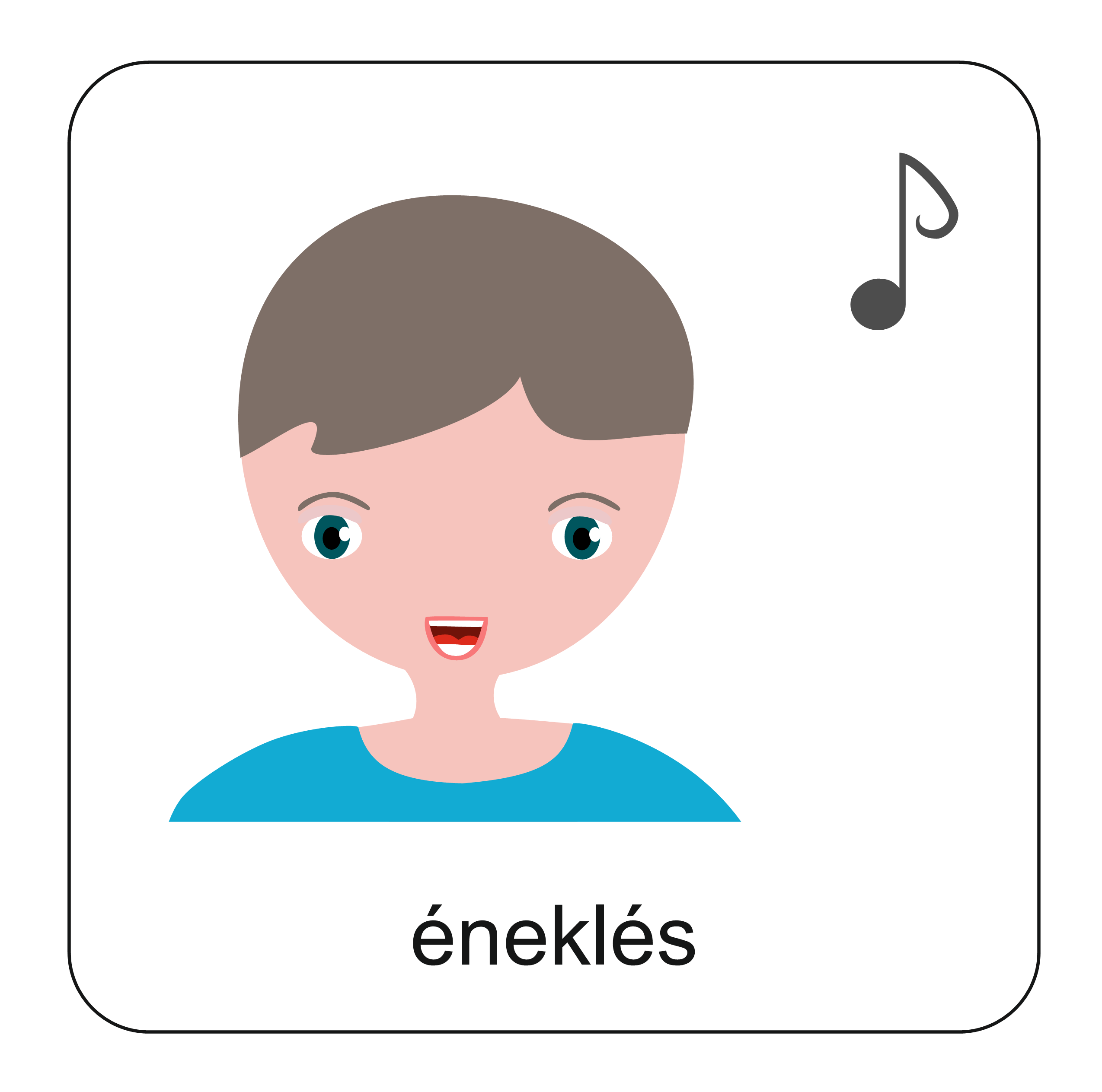 Énekeljünk együtt!
Az éneklésben segít a hangfelvétel. 
Klikk az ének címére!
Engedj Jézushoz menni 
Tanuld meg az éneket! A szövege így hangzik:
Engedj Jézushoz menni, őbenne bízni,és tudni, hogy nem hagy el,látod, ő az, ki engem boldoggá tesz,és ezt nem felejthetem el 2xRefrén:  Én tudom, hogy ő az út, az igazság,Én tudom, hogy ő az élet, És senki más!
Emlékezz vissza a húsvéti ünnepkör eseményeire!
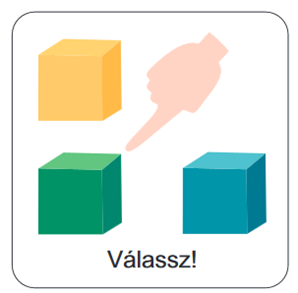 Oldd meg a Keresd a párját
online feladatot! 

(Klikk a feladat címére!)

Ha nem megy rögtön, ne keseredj el! Gyakorolj addig, míg minden helyesen megy majd! Segítséget is kérhetsz a körülötted lévőktől!
Válaszolj a kérdésekre!
Írd le gondolataidat a füzetedbe!
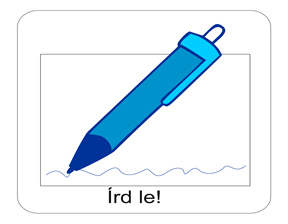 Hogy érzed most magad?
Mit szoktál tenni, ha piszkosnak érzed kezed, lábad?
Mit szólnál hozzá, ha más mosná meg a lábadat? Mit gondolsz megengednéd neki? 
Ha igen miért és ha nem miért nem….
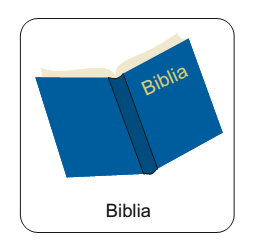 Olvasd el a Bibliából János 13,1-11-et!
Gondold végig, hogy te mit tettél volna a tanítványok helyében!
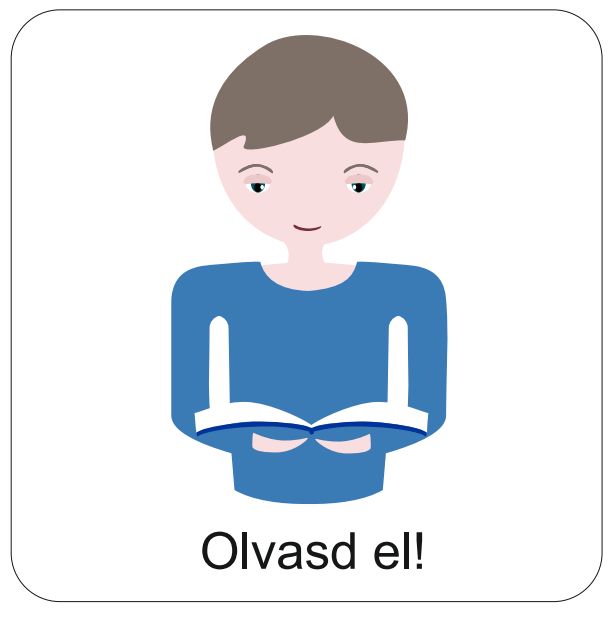 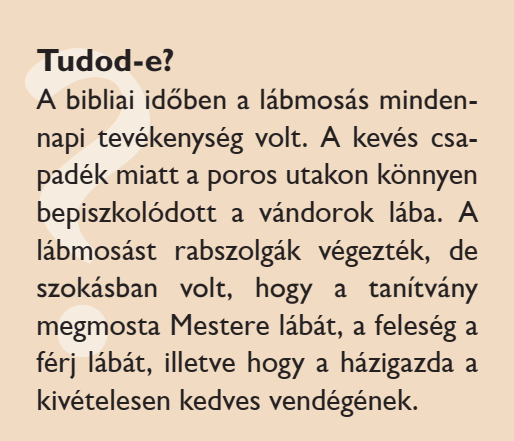 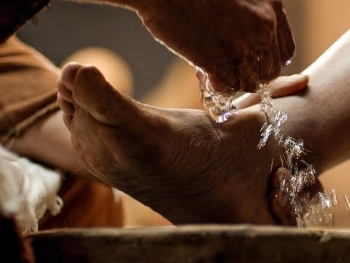 A kép forrása
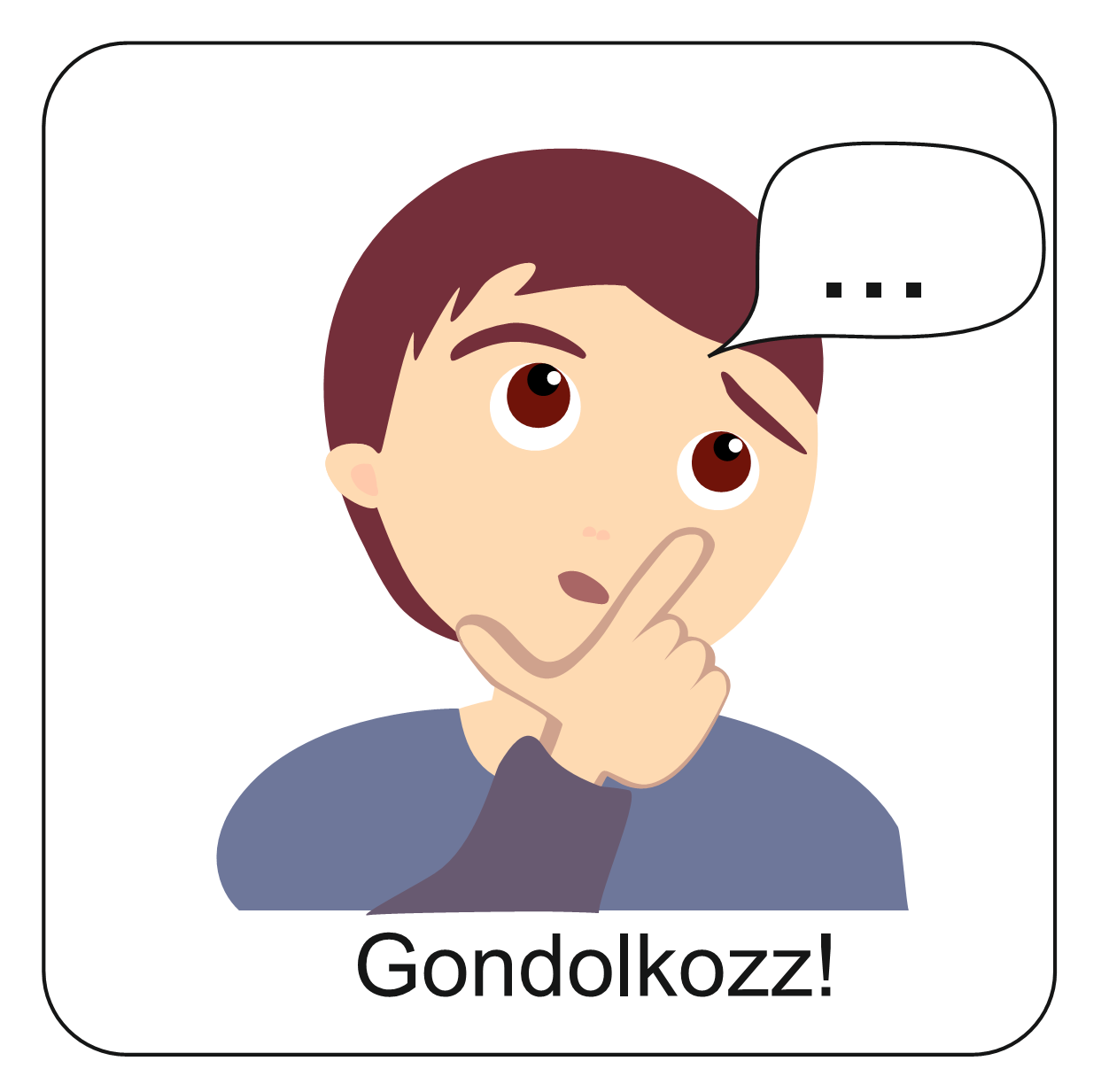 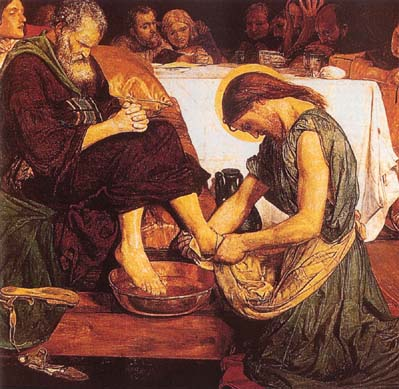 Mit gondolsz, mit ábrázol ez a kép?
Mit fejez ki a számodra?
 Fogalmazd meg magadnak!
Ford Madox Brown (1821-1893): Péter lábmosásaLondon, Tate Gallery 
A kép forrása
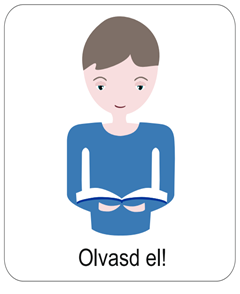 Olvasd el figyelmesen a szöveget!
Nagycsütörtökön Jézus az utolsó vacsora előtt megmosta a tanítványok lábát. 
Most Jézus szolgál lehajolva közöttük és példát is ad számukra.

Jézus alázattal térdel a tanítványok előtt. Ezzel kifejezi szeretetét irántuk és összetartozását velük. 

Péter először elutasítja a lábmosást. Jézus szavait követően elfogadja azt. Ez látható az előző dián található képen is!
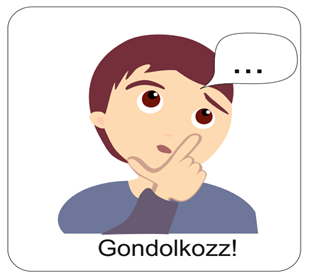 Mi a lábmosás értelme és célja?Az ábra segítségével gondold végig!Kattints az új információért!
A tanítványokkal való összetartozás
Ez jele annak, hogy a tanítványok meg fognak tisztulni
A lábmosás
A szeretet kifejezése
Az alázat  megmutatása
Példaadás
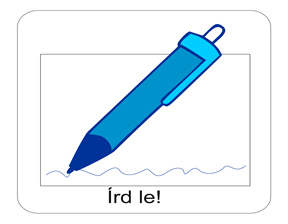 Jegyezd fel a füzetedbe!A lábmosás üzenete
Jézus irántunk is kifejezi szeretetét.
Ő a mi életünket is megtisztítja szavával. 
Ő arra tanít minket, hogy legyünk alázatosak és szeretettel szolgáljunk egymás felé.
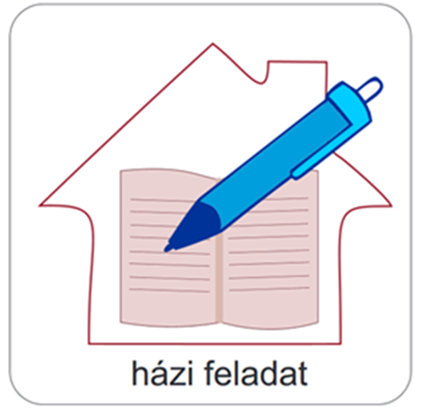 1. Kattints és oldd meg az online feladatot!
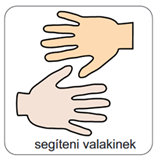 2. Ezen a héten törekedj arra, hogy segíts valakinek!
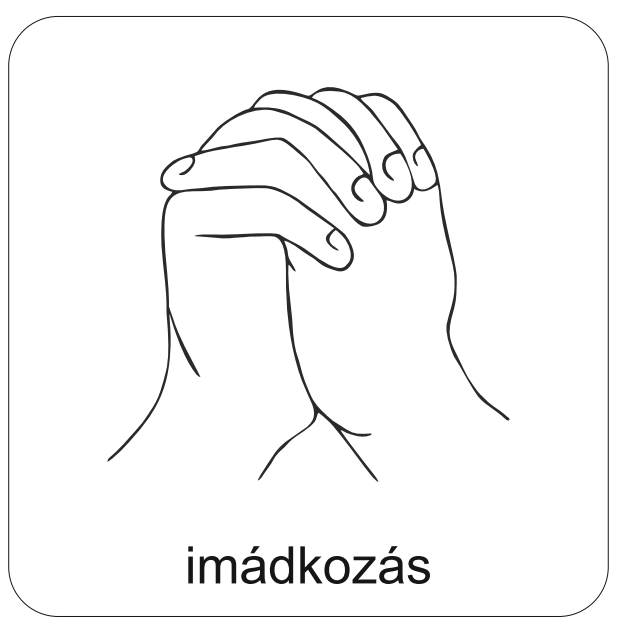 A digitális hittanóra végén így imádkozz!
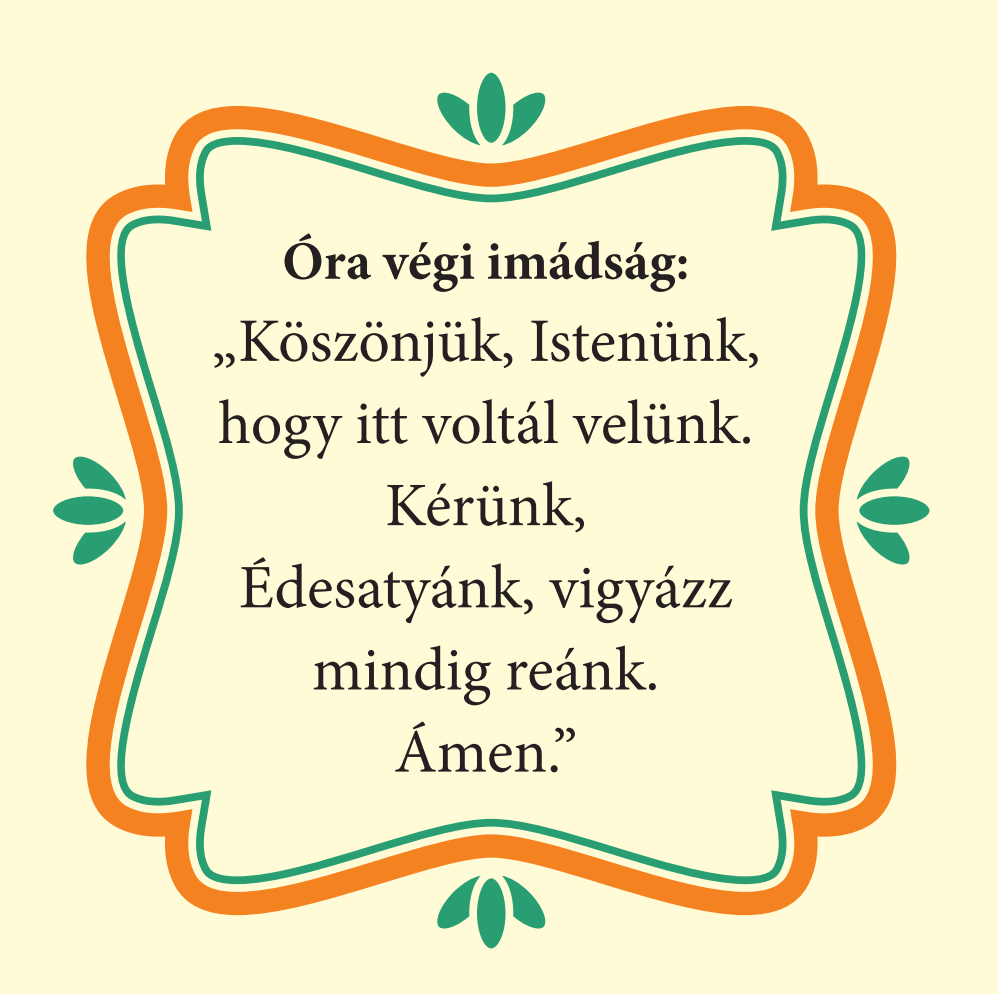 Kedves Hittanos! 
Várunk a következő digitális hittanórára!
Áldás, Békesség!
„Sokféle szándék van az emberszívében, de csak az Úr terveivalósulnak meg.”Példabeszédek 19,21
Kedves Szülők!
Köszönjük a segítségüket!
Isten áldását kívánjuk ezzel az Igével!
Hamarosan találkozunk a következő digitális hittanórán!